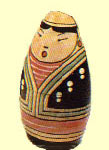 Русская
матрёшка
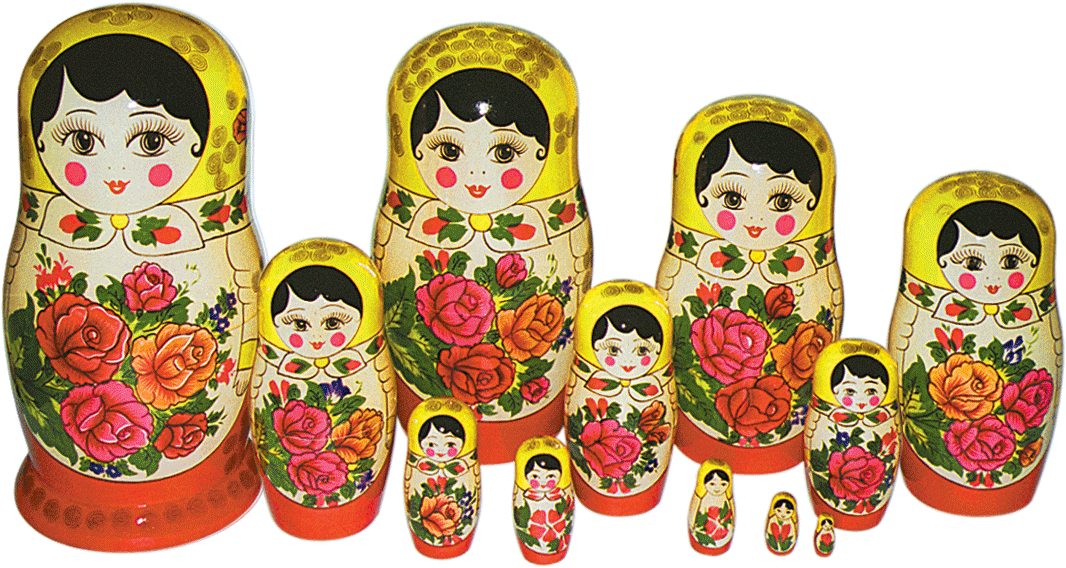 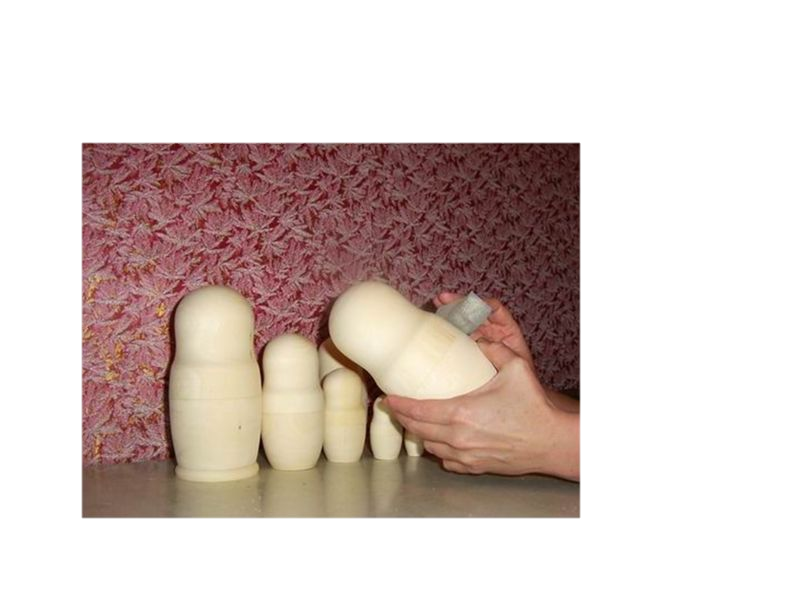 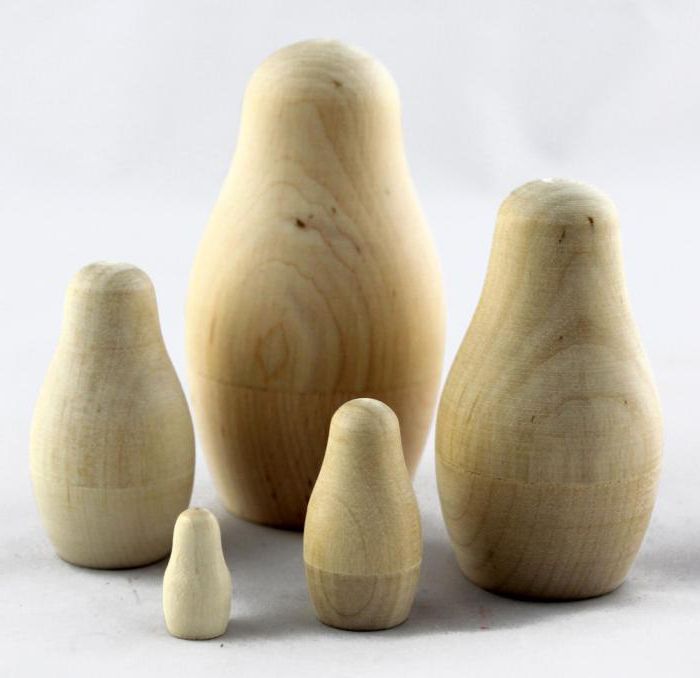 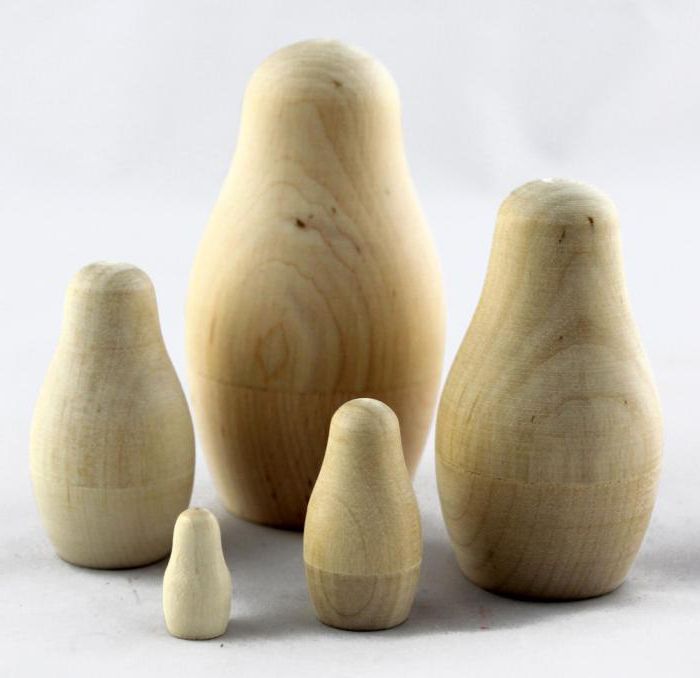 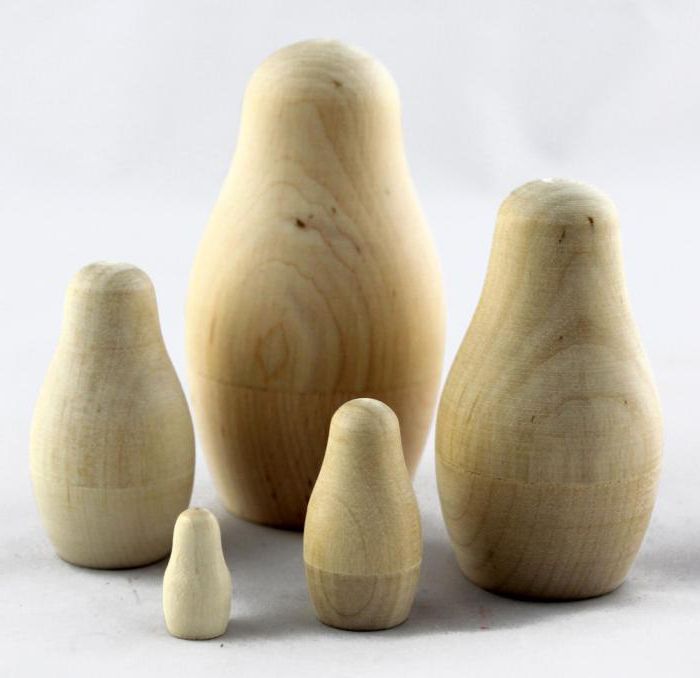 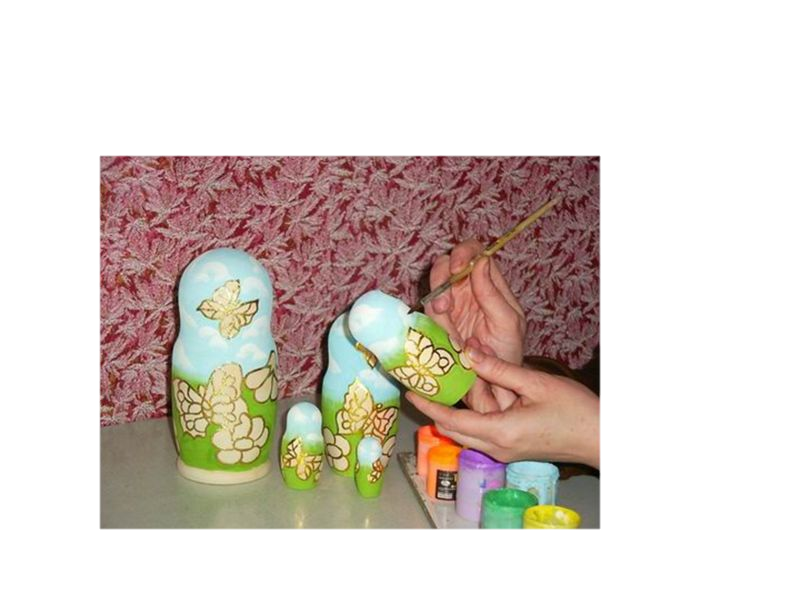 Авторские матрешки
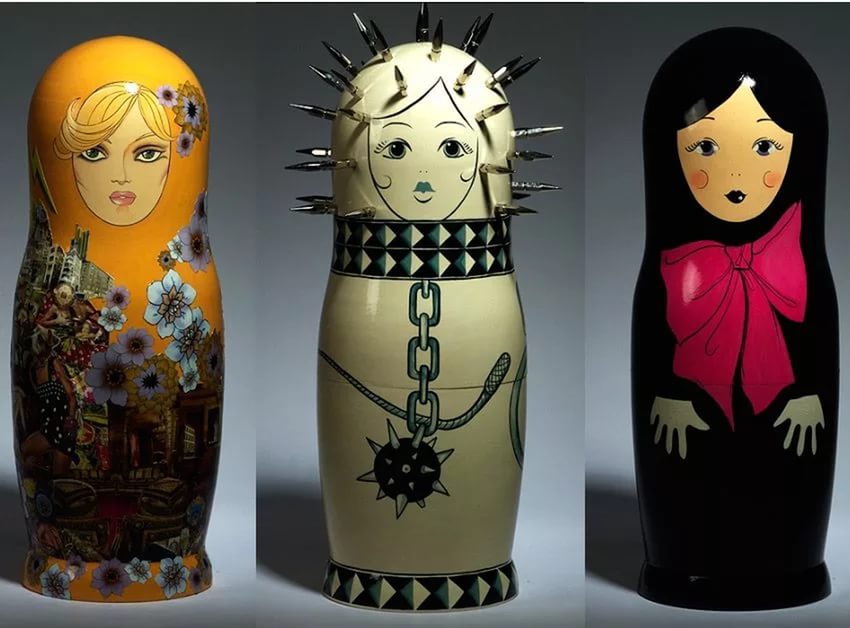 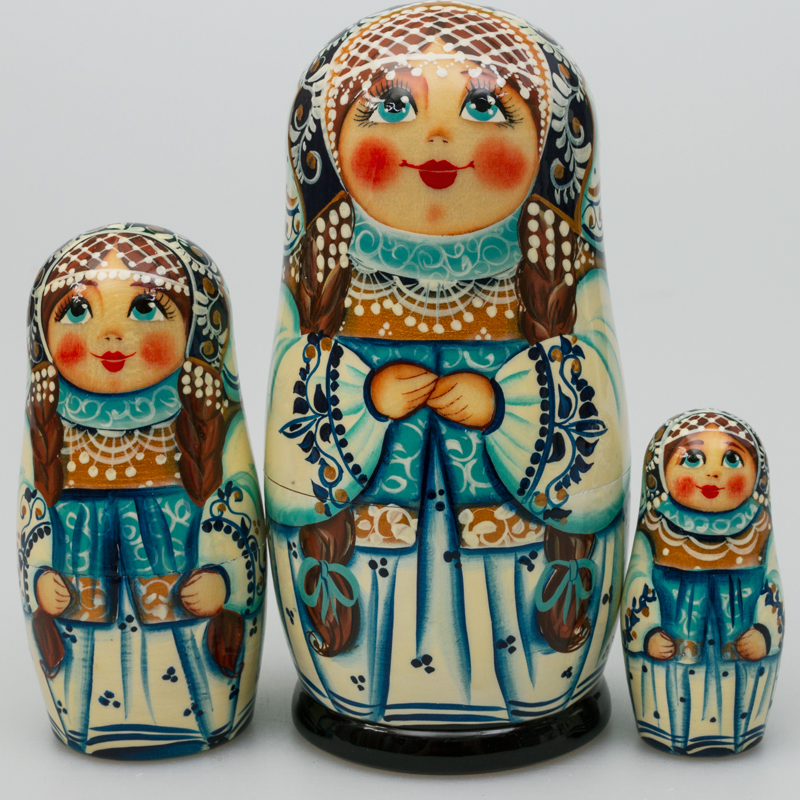 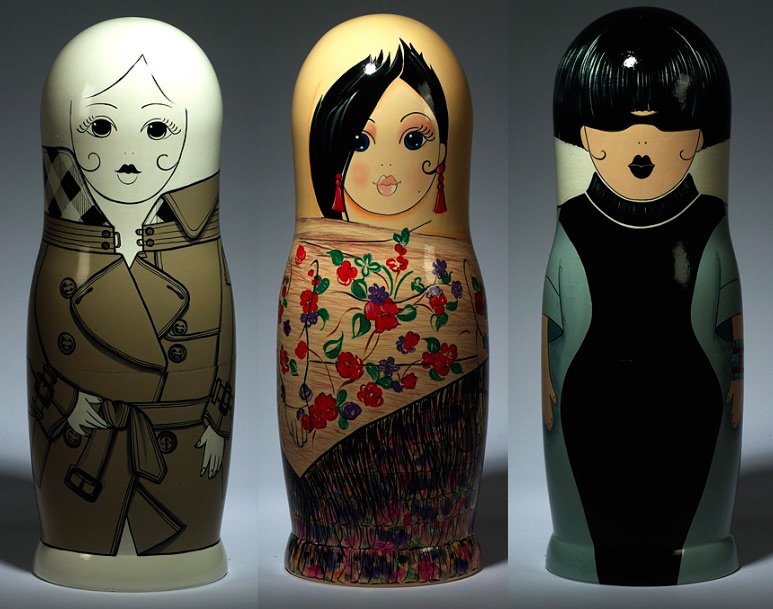 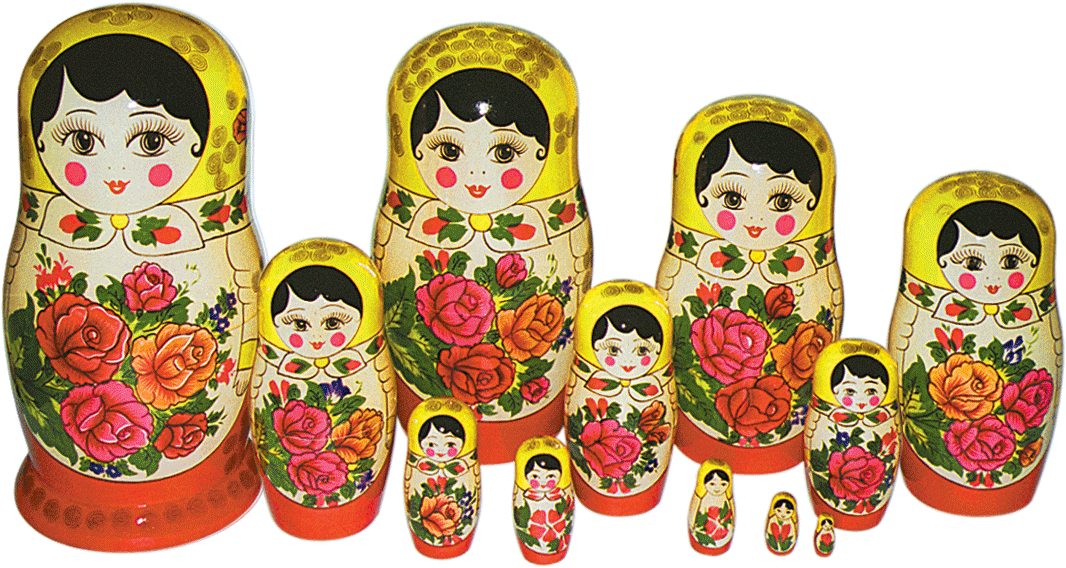 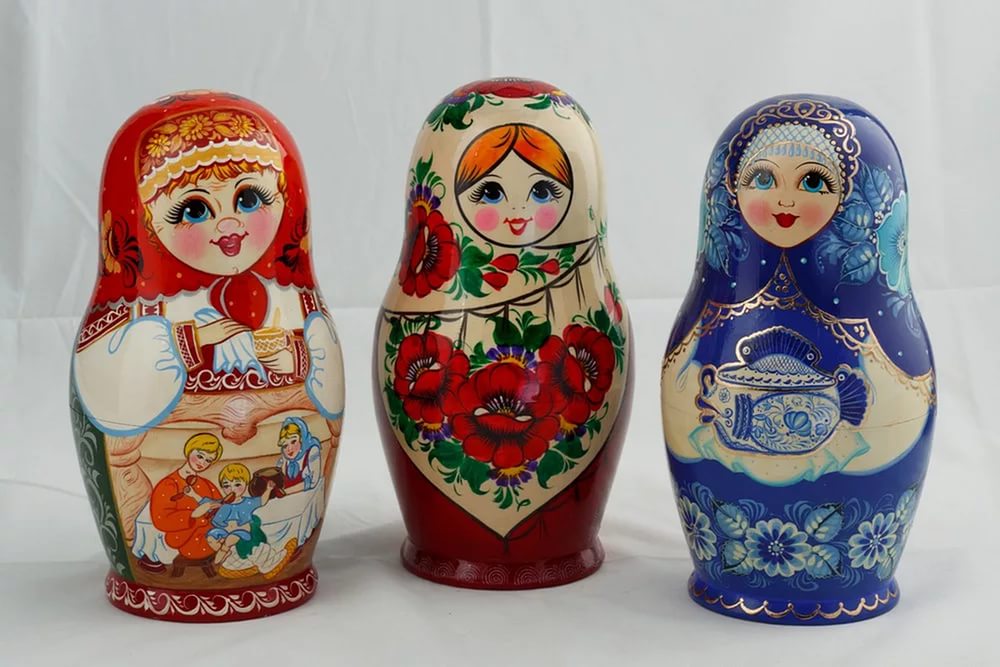 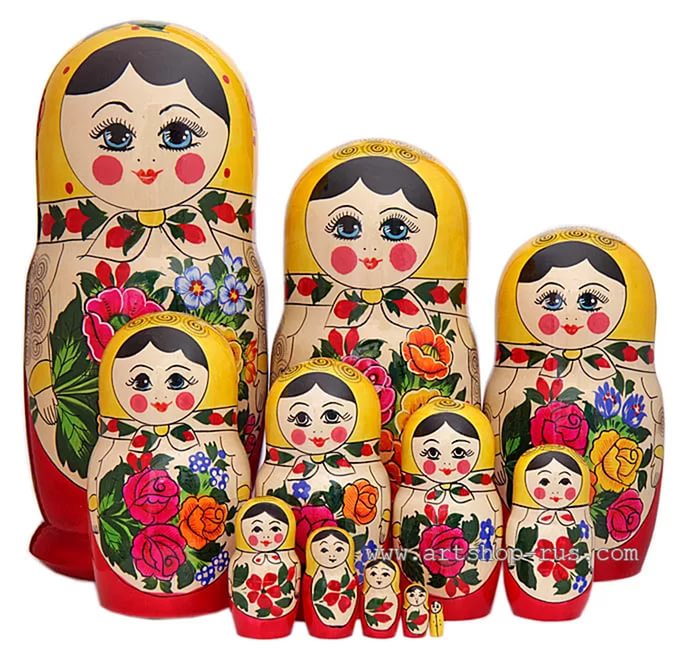